PO/WS 505: 19TH AMENDMENT
STATE-LEVEL WOMAN SUFFRAGE CAMPAIGNS ACROSS THE COUNTRY
Continue discussion from last week….
Silkey, Sarah. 1966. Black Woman Reformer: Ida B. Wells, Lynching, and Transatlantic Activism.
Julie Roy Jeffrey, “Women in the Southern Farmers’ Alliance: A reconsideration of the role and status of women in the late 19th century South.”
Martens,  Allison M. 2009. “Working women or women workers? The Women’s Trade Union League and the transformation of the American Constitutional order."
Flanagan, Maureen A., 1990. “Gender and urban political reform: The City Club and the Woman’s City Club of Chicago in the Progressive Era”
Kathryn Kish Sklar, “Hull House in the 1890s: A community of women reformers.”
Taylor, Molly Ladd. 1991. “Hull House goes to Washington: Women and the Children’s Bureau.
Kathy Peiss, “Charity girls and city pleasures: Historical notes on working-class sexuality, 1880-1920.”
Dana Frank, “Housewives, socialists, and the politics of food: The 1917 New York cost-of-living protests.”
Mary J. Oates, “Organized voluntarism: The Catholic Sisters in Massachusetts, 1870-1940”
State-Level Woman Suffrage Campaigns
Review: Why/how did the efforts for constitutional change end around 1870?
What did the women’s rights/woman suffrage movements look like from 1870-1890?
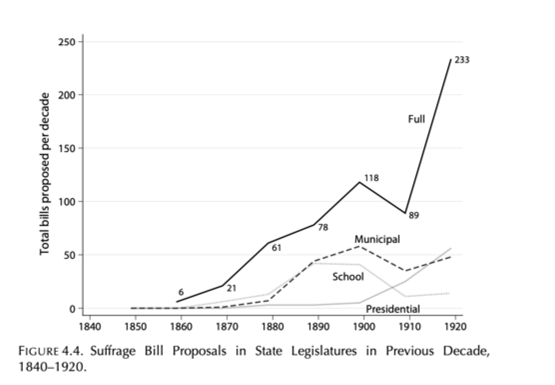 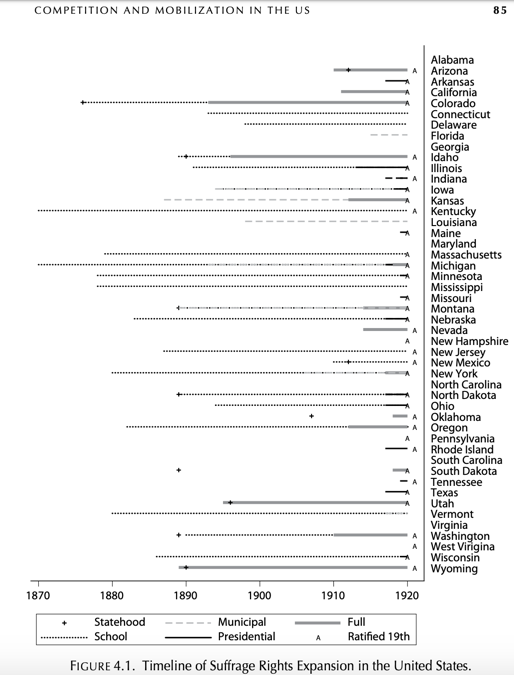 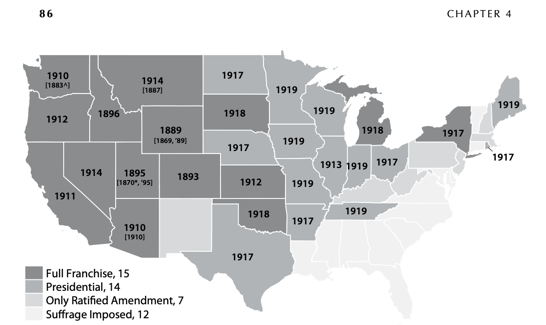 Hypotheses: State-Level Successes, Failures: Hypotheses
Ideology: Attitudes toward women’s rights.
Organizational capacity of women’s movements
Strength of opposition organizations
Hypotheses: State-Level Successes, Failures: Hypotheses
Threats of violence, disorder
Incentives, motivations of legislators
Strategic enfranchisement
Programmatic enfranchisement
Discussion of The Woman Suffrage Movement in America